Једначине
Одређивање непознатог дјељеника
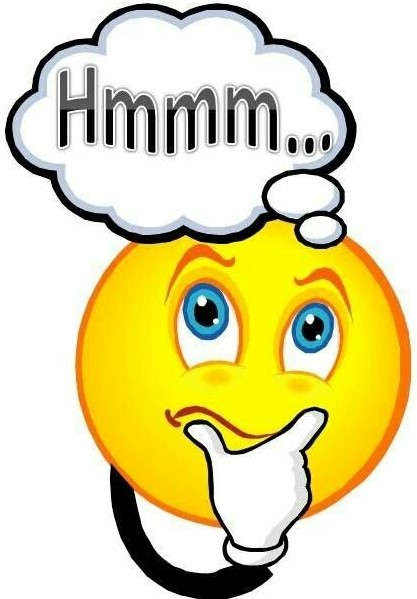 У новчанику сам имала нешто новца.
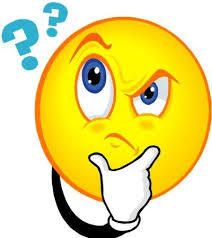 Кад сам купила цвијеће остало ми је 10 КМ. То је 5 пута мање новца него што сам имала прије куповине цвијећа.
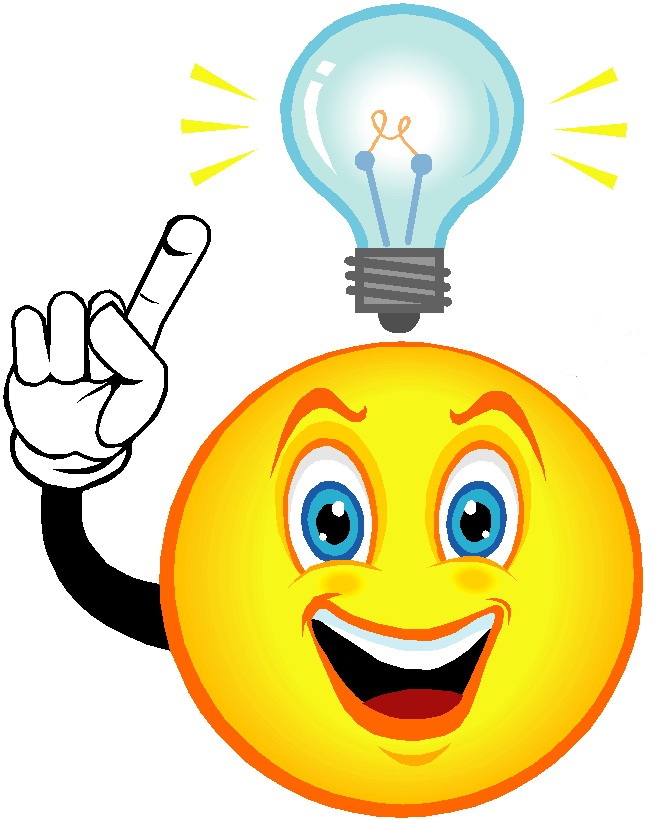 Погодите колико сам имала новца у новчанику прије куповине цвијећа?
НЕПОЗНАТИ ДЈЕЉЕНИК                                              :  5  = 10
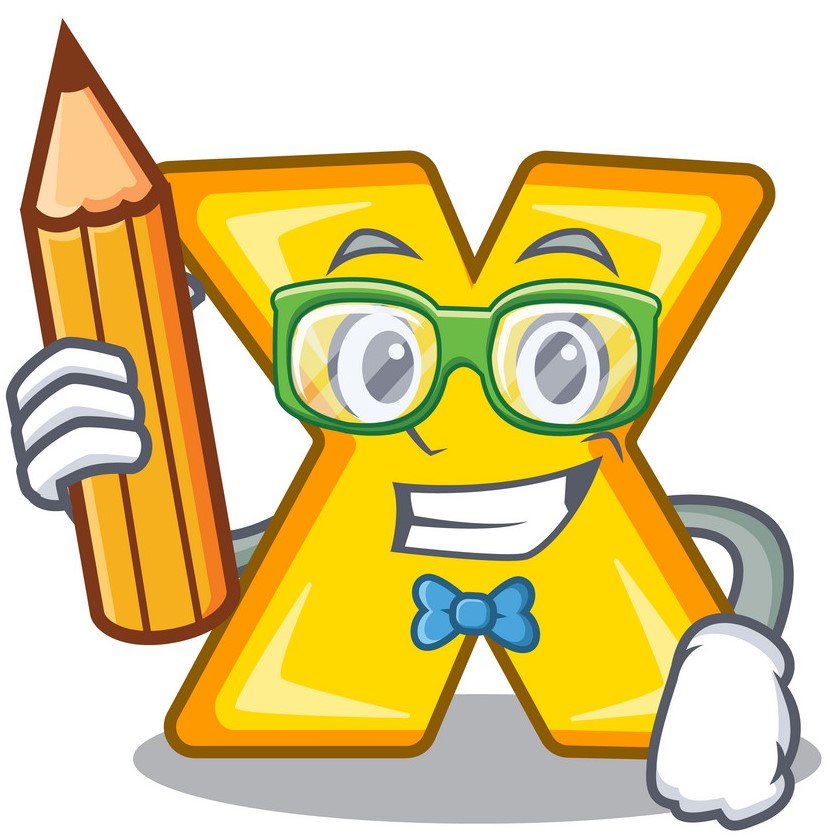 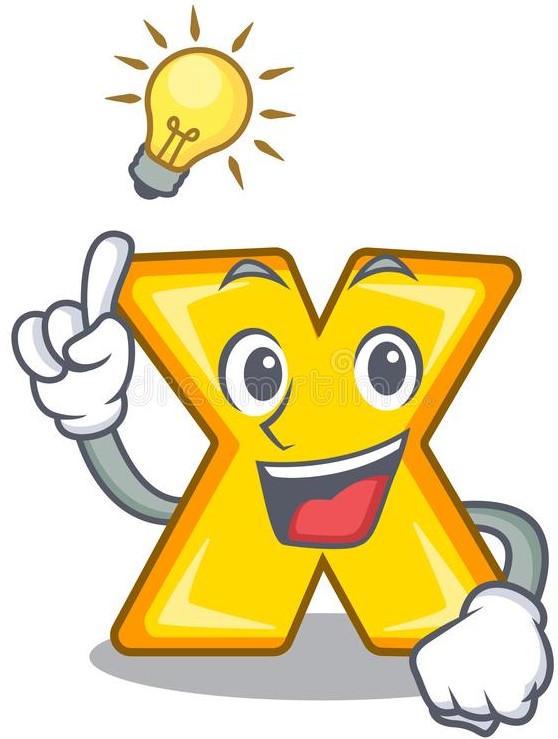 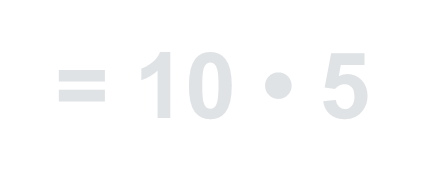 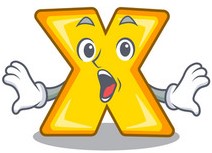 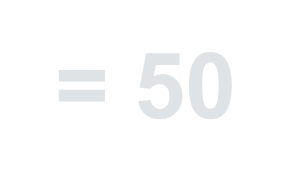 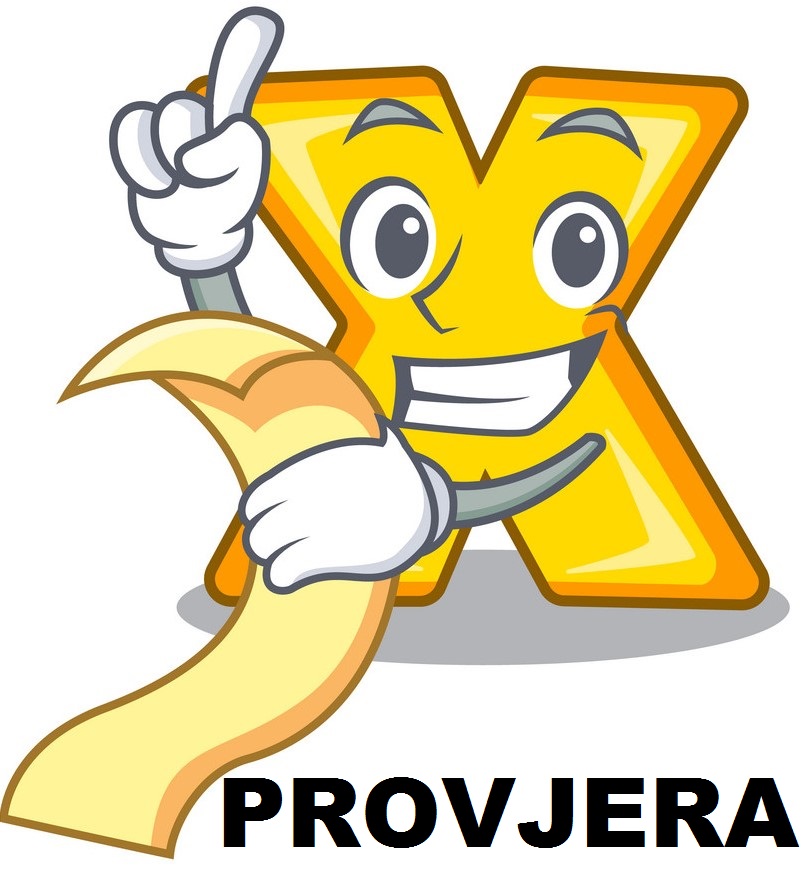 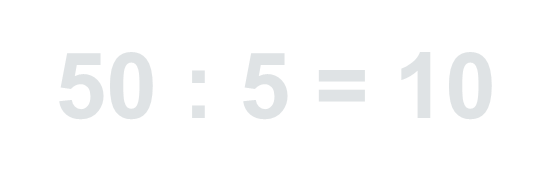 ПРОВЈЕРА
НЕПОЗНАТИ ДЈЕЉЕНИК
Израчунавамо тако што количник помножимо дјелиоцем.
Задаци за вјежбу
2. Који број треба подијелити са 7 да се
    добије 8?
1. Израчунај непознати дјељеник!
X : 9 = 4
     X = 4 · 9
     X = 36
Пр. 36 : 9 = 4
X : 7 = 8
               X = 8 · 7
               X = 56
         Пр. 56 : 7 = 8
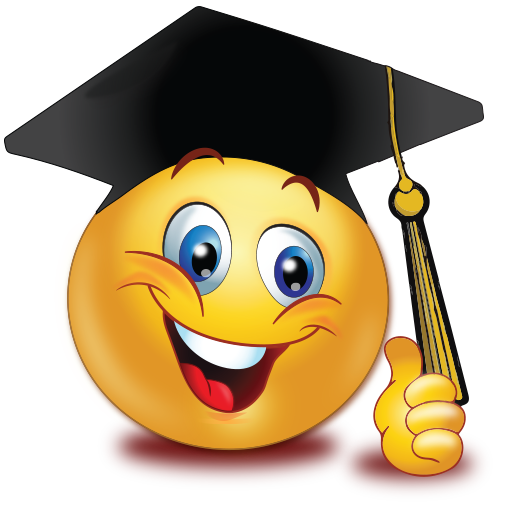 4. Maja je убрала пуну здјелицу шумских јагода и одлучила је да их подијели са сестром. Свака је добила по 20 јагода. Колико јагода је било у здрјелици?
3. У кутији су биле играчке. Када је мама подијелила играчке на четворо дјеце свако дијете је добило по 3 играчке. Колико играчака је било у кутији?
X : 4 = 3
     X = 3 · 4
     X = 12
Пр. 12 : 4 = 3

Одговор: У кутији је било 12 играчака.
X : 2 = 20
         X = 20 · 2
         X = 40
   Пр. 40 : 2 = 20

Одговор: У здјелици је било 40 јагода.
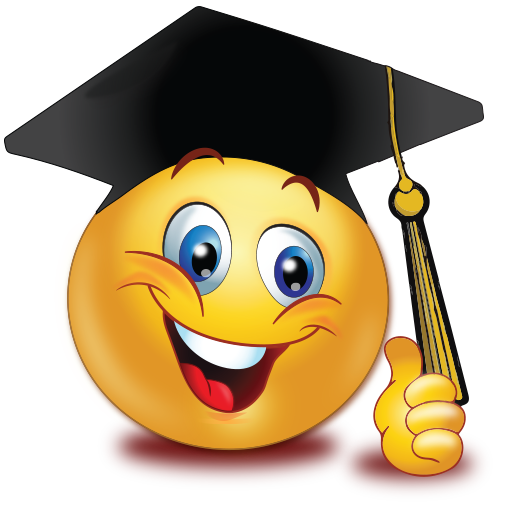 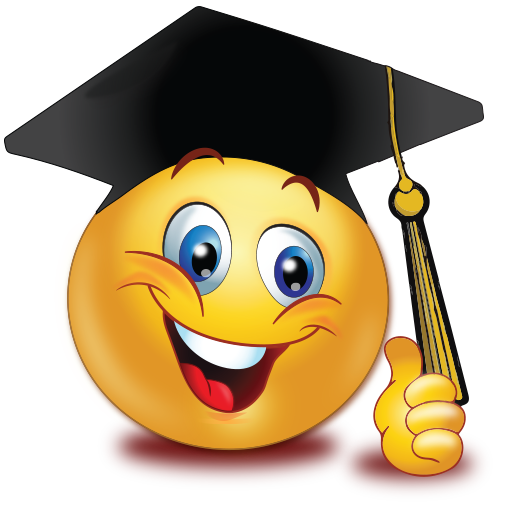 Нема задаће!